Outlook Web Access
Teljes funkcionalitású Web kliens
Kétféle felület
Premium (IE6+)
Light (Firefox, Safari, Opera, Netscape, IE7, IE6, IE5.5, IE5.01 és IE5.2 Mac)
Eltérések az Outlookhoz képest
Jogosultságkezelés
Nem Exchange postaládák kezelése
RSS olvasó
Beépülő modulok
Import-Export funkciók
Makrók
File Share / Sharepoint dokumentumtár integráció
Mobil eszköz kezelés
[Speaker Notes: What you get in OWA Light: 

- Faster logon times for slow connections 
- Works across a diverse set of OS/Browser combinations, including the following (these are the combinations that we support and test against; other combinations may work, but are not actively supported): 
	Operating Systems: Vista, Windows XP, Windows 2000, Window ME, Windows 98, Mac OS X, and Linux 
	Browsers: Firefox, Safari, Opera, Netscape, IE7, IE6, IE5.5, IE5.01 and IE5.2 on Mac 
- Redesigned from the ground up to offer the best accessibility possible for blind (screen reader) and low-vision (high contrast settings) users. 
- Works in locked down browser modes, such as kiosks and those with strict pop-up blocking policies. 
- New, redesigned UI, for a cleaner look, and easier use.

The big things that you get in Premium that are not in Light (in no particular order and not exhaustive): 
- Tasks module 
- Only the text of the task items can be read through OWA Light; task specific properties will not necessarily be available. 
- Search for mail items; For Beta2, OWA Light users only get search in Contacts and Address Book. We will have mail search for RTM. 
- Reminders 
- HTML composing of messages; compose in Plain Text only; Users still get HTML formatting for reading 
- Flags and Categories 
- Weekly view in Calendar; Light is daily view only 
- Free/Busy grid in Appointment/Meeting Scheduling Assistant.  You do still get "Suggested Times", which is much more pronounced in OWA Light, to help users, including blind and low-vision users, to schedule times that work well for everyone. 
- Print 
- Spell Check; There is a small mitigation here in that some browsers, like Firefox 2, have spellcheckers built in. 
- Conversation View 
- Account Quota information]
Dokumentum hozzáférés
WebReady dokumentum megjelenítés
Dokumentumok HTML renderelése
Nem kell letölteni a csatolt állományt a lokális gépre
Nincs szükségünk az alkalmazások telepítésére
OWA
LinkAccess dokumentum hozzáférés
SharePoint, File Share proxy
Ez csak olvasható változata az állománynak
Az írási joghoz publikálnunk kell a dokumentumtárat, megosztást a kliens hálózatára
OWA és ActiveSync
[Speaker Notes: A WebReady az a technológia ami lehetővé teszi a felhasználó számára, hogy HTML lapként jelenítse meg a csatolmányként érkezett Microsoft Office és az Adobe PDF állományokat. Ez hasznos először is biztonsági szempontból, ugyanis nem kell a megnézendő fájlt a lokális gépre letölteni. Másodszor pedig hasznos mert nincs szükségünk arra, hogy az adott alkalmazás, vagy annak olvasója telepítve legyen a gépre. Ha felhasználó például egy internet kioszkot használ akkor az esetek jelentős részében nem tudná másképp megnézni az állományait, hiszen ezeken a gépeken a legritkább esetben van office, és ugye telepítési jogosultságunk nincs ilyen gépen.
A LinkAccess technológia lehetővé teszi, hogy az Exchanget mint egy proxy-t használva hozzáférjünk olyan dokumentumokhoz melyeket nem az Exchange saját adatbázisában tárolunk. Lehetőséget nyújt arra, hogy hozzáférjünk a SharePoint dokumentumtárakban, vagy a fájl megosztásokon tárolt dokumentumokhoz.
Miért jó ez nekünk? Az Exchange kínál olyan hozzáférési lehetőségeket melyeket a SharePoint, vagy egy fájlmegosztás nem. Pl. egy fájlmegosztáshoz a vállalati hálózaton kívülről hozzá tudunk férni VPN-en keresztül, de nincs egy olyan biztonságos webes felületünk hozzá mint az Outlook Web Access.
Ez a lehetőség ugyanakkor a fájloknak csak olvasható változatát kínálja, ezért, ha írni is szeretnénk ezeket a fájlokat, akkor más megoldást kell választanunk, olyat ami lehetővé teszi, hogy a kliens hálózata közvetlenül elérje a SharePoint dokumentumtárat, vagy a fájlmegosztást.]
PowerShell Parancsok
Virtuális könyvtár kezelés
Get-OwaVirtualDirectory
Set-OwaVirtualDirectory
New-OwaVirtualDirectory
Remove-OwaVirtualDirectory
Felhasználó konfiguráció
Get-CASMailbox
Set-CASMailbox
Hibakeresés
Test-OwaConnectivity
OWA - Sharepoint
Az integráció lehetőségei
Mobil szinkronizáció
Over the Air
Tartalom
Levelezés, Naptár, Feladatok, Címjegyzék
GAL keresés
Távoli törlés
Keresés a szerveren
Házon kívüli üzenetek kezelése
File Share / Sharepoint dokumentum elérés
Szinkronizációs módok
Manuális
Időzített
Direct Push
Windows Mobile 5 MSFP
Más gyártók eszközei
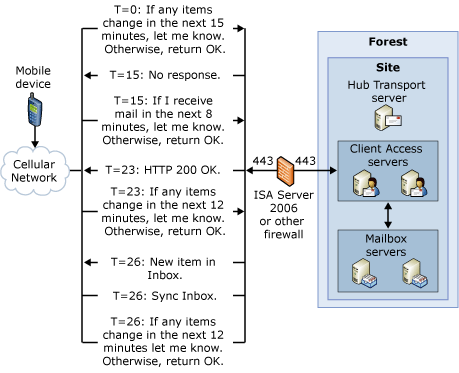 [Speaker Notes: A Direct Push csak mobil internet kapcsolaton keresztül működik, WiFi-n nem.]
Autodiscover
Folyamat
E-mail cím / jelszó
DNS lekérdezés
SSL – Autodiscover
XML letöltés
Konfiguráció
Windows Mobile 6
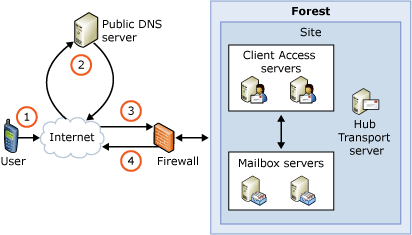 ActiveSync Policy
Standard
Jelszó szabályok
Szinkronizációs beállítások
Titkosítás
S/MIME
Fájl és SharePoint hozzáférés
Enterprise
Alkalmazások engedélyezése
Beépített eszközök engedélyezése
Biztonsági funkciók
Jelszavas védelem
Lokális törlés (Local Wipe)
Távoli törlés (Remote Wipe)
Exchange Management Console
Powershell (Clear-ActiveSyncDevice)
ActiveSync Web Administration Tool
http://www.microsoft.com/downloads/details.aspx?FamilyID=e6851d23-d145-4dbf-a2cc-e0b4c6301453&DisplayLang=en
OWA
Tanusítványok
Tanusítvány alapú beléptetés
Tanusítvány telepítés
Root
Kliens
SAN probléma és megoldása
Powershell Parancsok
Virtuális könyvtár kezelés
Get-ActiveSyncVirtualDirectory
Set-ActiveSyncVirtualDirectory
New-ActiveSyncVirtualDirectory
Remove-ActiveSyncVirtualDirectory
Szabályok kezelése
Get-ActiveSyncMailboxPolicy
Set-ActiveSyncMailboxPolicy
New-ActiveSyncMailboxPolicy
Remove-ActiveSyncMailboxPolicy
Távoli törlés (Remote Wipe)
Clear-ActiveSyncDevice
Felhasználó konfiguráció
Get-CASMailbox
Set-CASMailbox
Remove-ActiveSyncDevice
Statisztika és Hibakeresés
Export-ActiveSyncLog
Get-ActiveSyncDeviceStatistics
Test-ActiveSyncConnectivity
Kompatibilitás – 3d Party
IMAP/SMTP
Symbian OS
Nokia Mail for Exchange
DataViz
SyncML
BlackBerry
Outlook Anywhere
(RPC over HTTP)
PowerShell Parancsok
Get-OutlookAnywhere
Set-OutlookAnywhere
Enable-OutlookAnywhere
Disable-OutlookAnywhere
POP3, IMAP
Alapállapotban a szolgáltatások nem futank
Kötelező titkosítás (kikapcsolható)
Levelek letöltése/szinkronizálása
Állítható információk
Levélformátum
Naptárformátum
Küldés: SMTP
Hub Transport: Client receive connector
[Speaker Notes: A levélformátum azt határozza meg, hogy a kliens HTML, Text vagy Rich Text formában kapja meg az e-mailt.
Abból, hogy itt naptárformátumról beszélünk senki se következtessen arra, hogy akár az IMAP akár a POP3 le fogja tölteni, vagy szinkronizálni fogja a naptárunkat. Ez mindösszesen arról szól, hogy ha kapunk egy meghívót az inboxunkba akkor azt, hogyan kezelje a rendszer. Megadhatjuk, hogy iCalendar formátumban letöltse a meghívót, vagy megadhatunk egy web címet (OWA) ahol hozzá tudunk férni az ilyen típusú információhoz.]
PowerShell Parancsok
Get-POPSettings
Set-POPSettings
Get-IMAPSettings
Set-IMAPSettings
Test-ImapConnectivity
Test-PopConnectivity
Get-CASMailbox
Set-CASMailbox
Tanúsítvány telepítés
PowerShell
IIS Admin